Psycho-social hazards
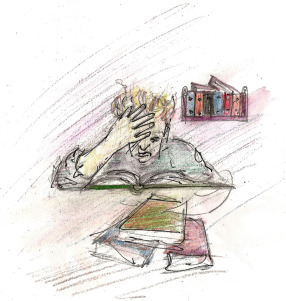 VII
Prof.  Dr. WAQAR  AL-KUBAISY
13 April  2022
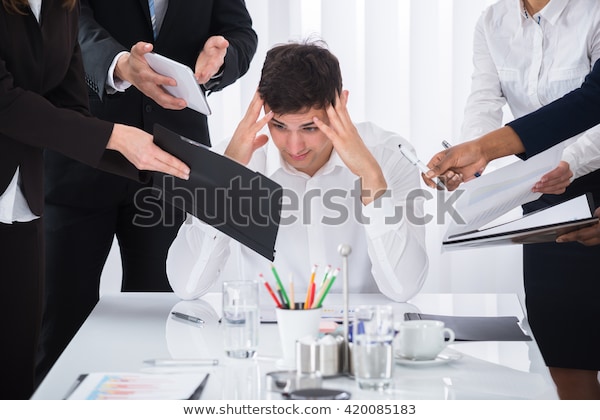 Psycho-social hazards at workplace
Work related stress
9/4/2022
2
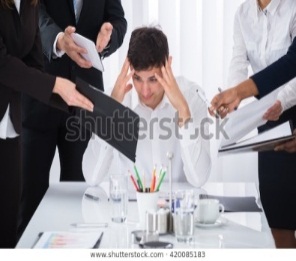 Psychosocial hazards
Work related stress
Introduction: 
Workplace stress is an epidemic that has hit the workplace
 in the current era of high technology.

Managers must prevent stress from affecting their workers  as it is very costly to correct the situation later
It is capable of reducing productivity resulting in the
 decline of the performance of their workers.

Implementing an effective strategy ;
will prevent organizations from bear losses and 
will enable workers to enjoy a healthy, harmonious and 
             quality life. 
Furthermore it will enhance the productivity of the workers and organizations
9/4/2022
3
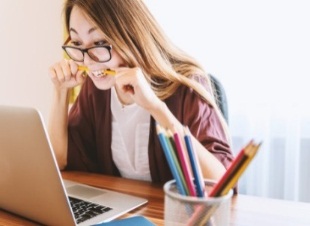 Psychosocial hazards
Work-related Stress
Definition: 
    Work-related stress is a pattern of reactions that occurs  
    when workers are presented with work demands not matched to their  knowledge, skills or abilities and which challenge their ability to cope

  
  Work-related stress 
is the response people may have, when presented with work demands and pressures that are not matched
 to their knowledge and abilities and which challenge their ability to cope.
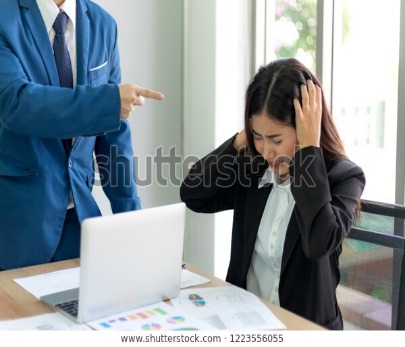 Stress-related hazards at work
9/4/2022
4
Psychosocial hazards
Stress-related hazards at work
Stress related hazards at work can be divided into: 
Work content. 
Work context  ( circumstances) .
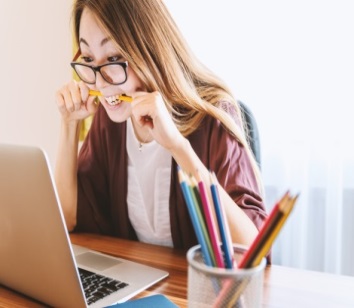 I Work content includes:
1. Job content
2. Work load and work pace
3.Working hours
4.Participation and control
Job content: 
monotony, (routine)
under-stimulation, 
meaningless of tasks, 
lack of variety, etc.
9/4/2022
5
Cont. ..Work content includes
Work content 
1. Job content
2. Work load and work pace
3.Working hours
4.Participation and contro
Cont. ..Work content includes
Work load and work pace طريقة السير  
too much or too little to do, 
work under time pressure, etc
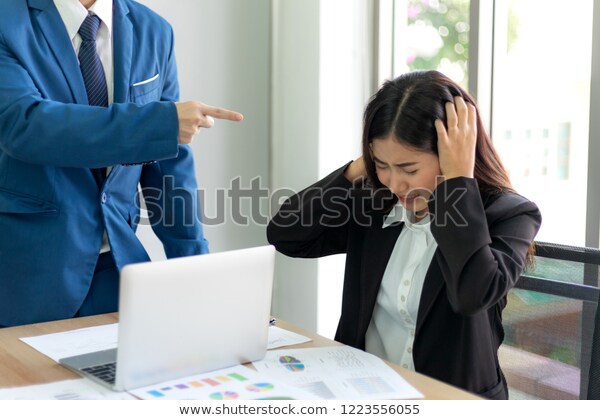 3.Working hours:
strict or inflexible, 
long and unsocial, 
unpredictable, 
badly designed shift systems.
4.Participation and control:
lack of participation in decision-making, 
lack of control over work processes, pace, hours, methods, and the work environment
9/4/2022
6
II Work context
Stress-related hazards at work Cont. ..
Psychosocial hazards
II- Work context includes:
1. Career development, status and pay:
 2. Interpersonal relationships: 
3. Role in the organization
4. Organizational culture
5. Work-life balance
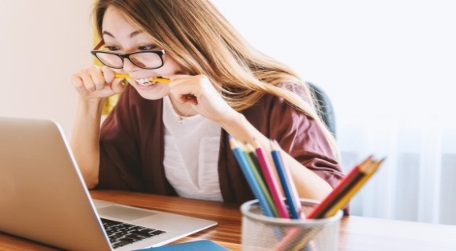 Career development, status and pay: 
job insecurity, 
lack of promotion opportunities, 
under- or over-promotion, 
work of 'low social value',
 piece rate payment schemes, 
unclear or unfair performance evaluation systems, 
being over- or under-skilled for a job
.
9/4/2022
7
Work context includes
1.Career development, status and pay
2. Interpersonal relationships: 
3. Role in the organization
4. Organizational culture
5. Work-life balance
Psychosocial hazards
2. Interpersonal relationships: 
 inadequate, inconsiderate or  unsupportive supervision, 
  poor relationships with colleagues, 
harassment and violence, 
   isolate or solitary work, etc
3. Role in the organization: 
 unclear role,
 conflicting roles.
9/4/2022
8
Work context includes
1.Career development, status and pay
2. Interpersonal relationships: 
3. Role in the organization
4. Organizational culture
5. Work-life balance
Psychosocial hazards
II- Work context includes  Cont. ..
4. Organizational culture: 
poor communication, 
poor leadership, 
lack of behavioral rule, 
lack of clarity about organizational objectives, structures and strategies.
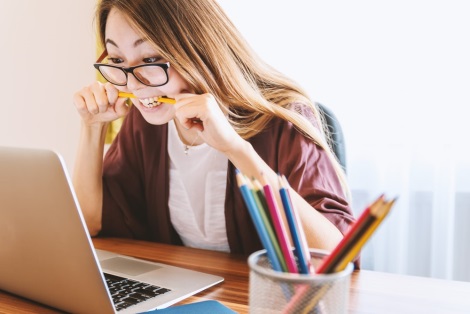 5. Work-life balance:
Conflicting demands of work & home, 
lack of support for domestic problems at work, 
lack of support for work problems at home, 
lack of organizational rules and policies to support work-life balance
9/4/2022
9
Psychosocial hazards
Consequences of work-related stress
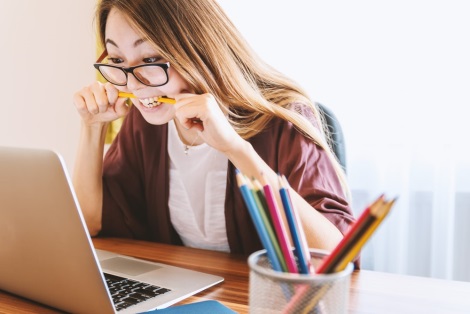 Physiological reactions 
Emotional reactions 
Cognitive reactions 
Behavioural reactions
 Long-term risks 
Mental and physical disorders
1. Physiological reactions to stress:
increasing heart rate
increasing blood pressure
increasing muscle tension
sweating
increased adrenaline production and secretion,
9/4/2022
10
Psychosocial hazards
Consequences of work-related stress  Cont….
Consequences of work-related stress
Physiological reactions 
Emotional reactions 
Cognitive reactions 
Behavioural Reactions
 Long-term risks 
Mental and physical disorders
2. Emotional reactions may include:
fear
irritation
depressive mood
anxiety
anger
diminished motivation
3. Cognitive reactions may include:
Decreased attention
Narrowing of perception
Forgetfulness
less effective thinking
less problem solving, 
Reduced learning ability
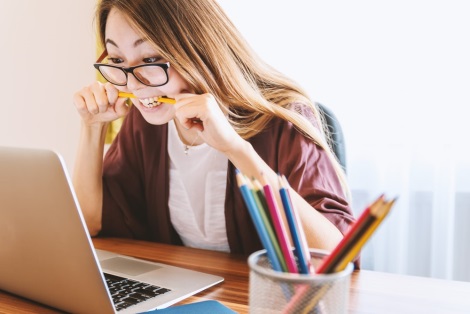 4. Behavioural Reactions may include:
Decreasing Productivity
Increasing Smoking
Increasing Drug Use And/Or Alcohol Consumption
Making Errors, 
Reporting Sick
9/4/2022
11
Consequences of work-related stress
Physiological reactions 
Emotional reactions 
Cognitive reactions 
Behavioural Reactions
 Long-term risks 
Mental and physical disorders
Consequences of work-related stress  Cont….
5. Long-term risks of reduced health and disease 
     for the worker expressed in :
high blood pressure
angina complaints
burnout and affective disordersالإرهاق والاضطرابات العاطفية
depression
disturbed metabolism (risk of Type II diabetes)
alcohol dependence, 
musculoskeletal disorders
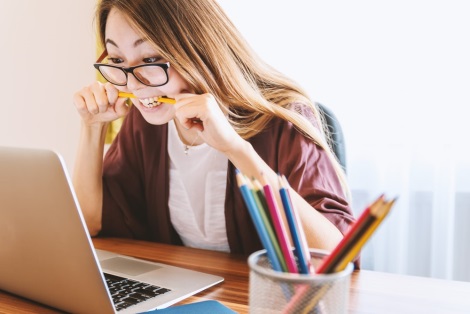 6. When exposure to stress does not decrease and continues over prolonged periods, workers do not have enough time to recover. 
Stress may eventually cause mental and physical disorders
 and impair the immune system, resulting in
 sickness and absence from work and work disability
9/4/2022
12
Psychosocial hazards
MANAGING WORK-RELATED STRESS
Employees are less likely to experience work-related stress when:
 A. Demands and pressures of work are matched to their knowledge 
                  and abilities.
   B. Control can be exercised over their work and the way they do it.
  C. Support is received from supervisors and colleagues.
  D. Participation in decisions that concern their jobs is provided.
Managing Work-related Stress:
Actions and solutions should primarily focus on changes 
  in the organizational culture and the organization of work

  B. Improving workers’ individual abilities, skills and coping capacity through training and education
9/4/2022
13
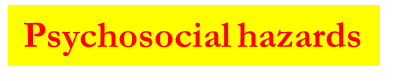 Managing Work-related Stress:
A. Actions and solutions should primarily focus on changes in the organizational culture and the organization of work, such as:
1, Redistributing work among colleagues,
2. Introducing job rotation (moving to a number of different tasks usually according to a rotation plan),
3. Introducing job enlargement (adding more tasks of the same  difficulty),
4.Introducing job enrichment (adding more difficult tasks),
5.Improving managerial ability (for example by management  skills   training)
6.Ergonomic improvements in the work place

7.Improving working schedules and working and resting times (for example forward or backward rotation of shifts),
14
9/4/2022
8.Implementing direct worker
Psychosocial hazards
Managing Work-related Stress Cont.  ..
Actions focus on organization culture and work, Cont. ..
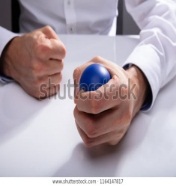 8.Implementing direct worker consultation at work,
9.Improving communication between groups of workers, or between the client and the workers, and between workers and supervisors,
10. Providing clear job descriptions or tasks, 
11. Providing clear job promotion rules and paths.
Note : 
     The advantage of this approach is that:
   it deals directly with the causes of stress in the work  environment, 
may have a positive effect on the total workforce of a   company.
9/4/2022
15
Psychosocial hazards
Managing Work-related Stress Cont.  ..
B. Improving workers’ individual abilities, skills and coping capacity through training and education,  such as courses in:
1. Time management,
2. Dealing with aggressive customers,
3. Lifting heavy goods,
4.Using appropriate machines or equipment,
5. stress management, and training,
6.seeking support from family, community, and religion and spirituality.
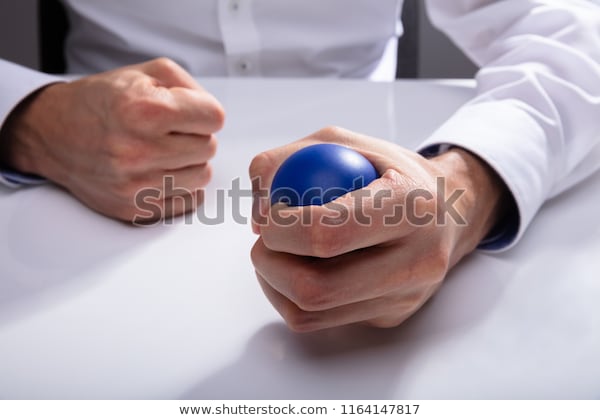 Note:  
  This individual-focused approach has two disadvantages  when there are major problems in the work place:
1.The beneficial effects on stress symptoms are often short lived;
2. Important causes of stress in the work environment are
        ignored and will continue to cause work stress.
9/4/2022
16
Managing Work-related Stress Cont.  ..
Psychosocial hazards
As a general rule, organizational strategies to prevent work-
              related stress should be given top priority. 
However, even the most Reliable efforts to improve working conditions are unlikely to eliminate stress completely for all workers. 
   
 For this reason, a combination of the organizational and  individual approach is often the most useful way to prevent work-related stress while staying focused on organizational 
and work-organizational measures.

   The occupational health service, professional psychologists or professionals with a related expertise, If they are available, can advise the employer about prevention measures or interventions which are best indicated for the identified risk situations.
9/4/2022
17
MANAGING WORK-RELATED STRESS: Examples:
Psychosocial hazards
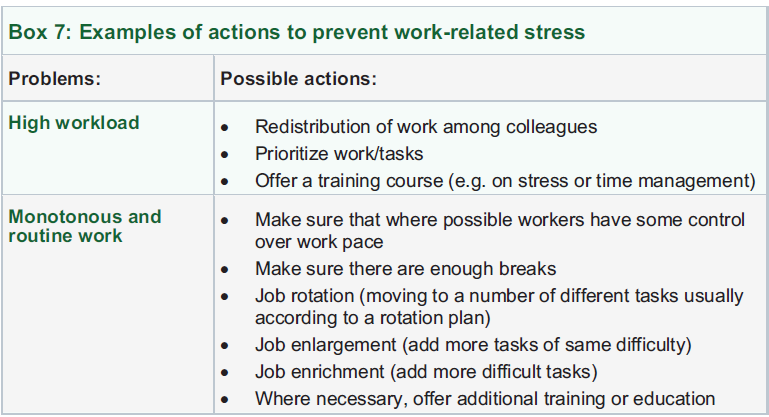 9/4/2022
18
Psychosocial hazards
MANAGING WORK-RELATED STRESS: Examples
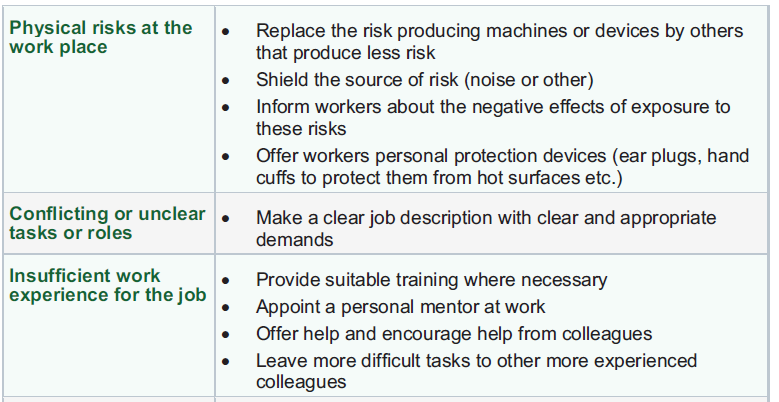 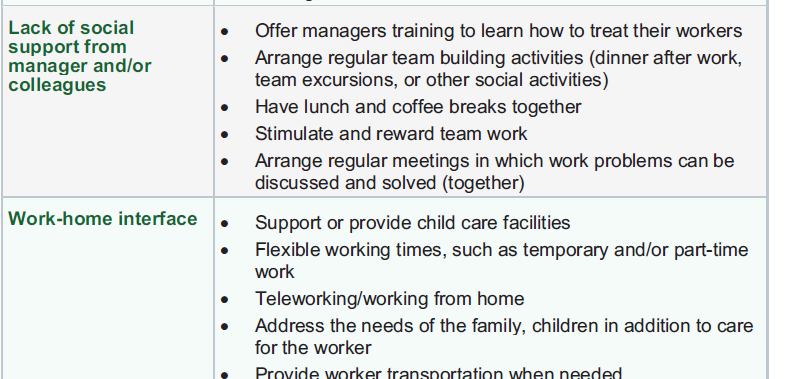 9/4/2022
19
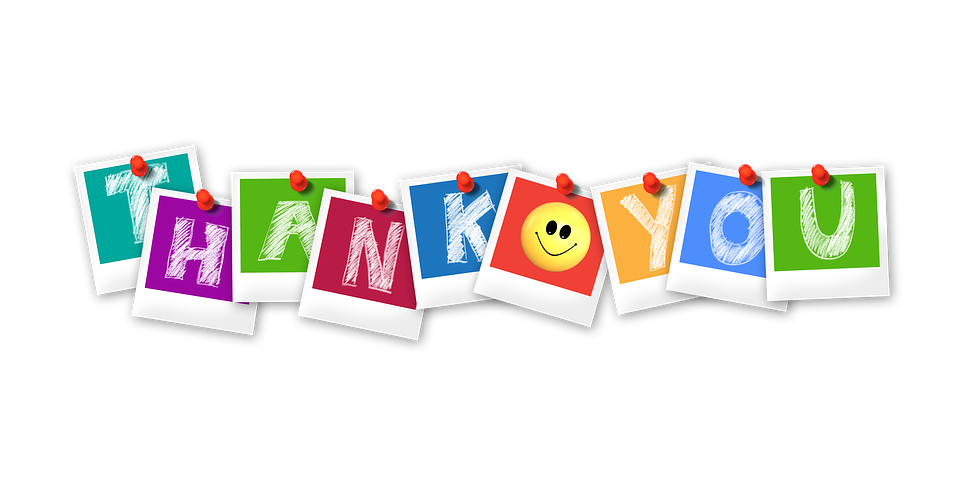 9/4/2022
20